Konferenca: 
Ko bom velik-a, bom …
Dobre prakse in orodja v vseživljenjski karierni orientaciji za mlade
Krepitev kakovosti karierne orientacije v srednjih šolah
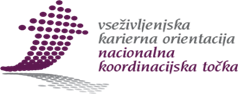 …priročnik
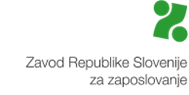 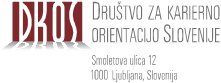 Ronald G. Sultana
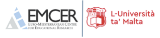 Ljubljana, 22. 10. 2018
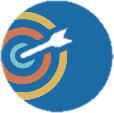 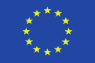 Erasmus+
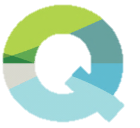 Enhancing the quality of career guidance in secondary schools
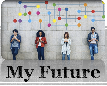 …a handbook
Ronald G. Sultana
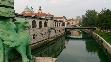 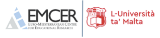 22-10-2018
Ljubljana
Krepitev kakovosti karierne orientacije
Kaj je kakovost?
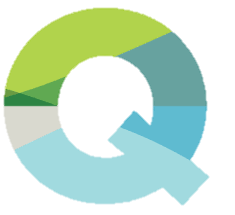 Poklicna vzgoja
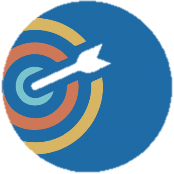 Karierno informiranje
Karierno svetovanje
Karierno informacijsko središče
Partnerstvo pri zagotavljanju storitev
Reflektivni svetovalec/praktik
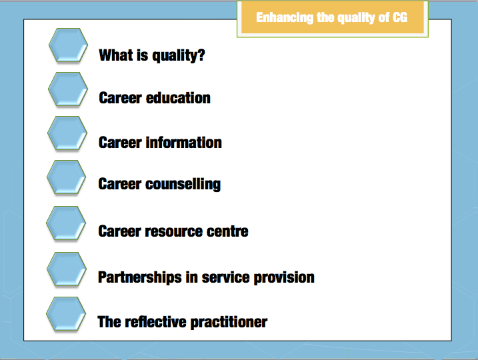 Na kaj se osredotočiti
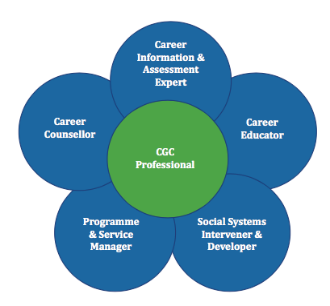 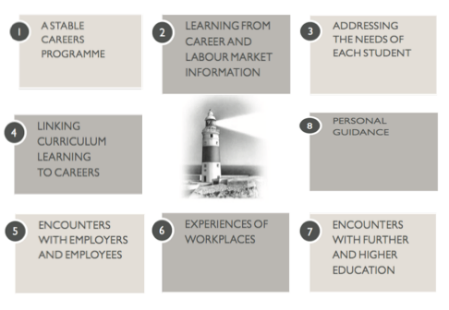 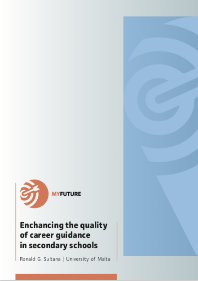 Mreža NICE 
        [vloge]
Merila uspešnosti Gatsby [storitve]
Krepitev kakovosti karierne orientacije
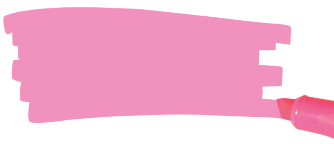 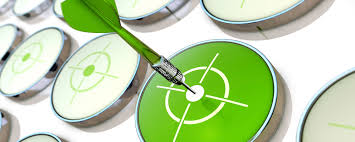 Kaj je kakovost?
Kakovost je "sporen " koncept

Kdo opredeljuje ‘kakovost’?

Učinek tehnokratskih pristopov

Ključna načela:

    – Zaupanje v kompetence strokovnjakov
    – Vrednost mnenja študentov
    – Osredotočenost na primernost za namen
    – Uvesti akcijsko raziskovanje/reflektivno prakso
Krepitev kakovosti karierne orientacije
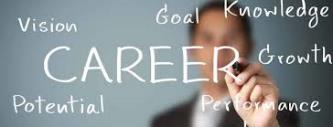 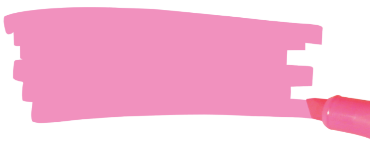 Poklicna vzgoja
Učenje o delu (ne za delo)

Okvirji kurikula

V kurikulu, skozi kurikul, čez kurikul

Skupno povezovanje močnih idej

Poučevanje metodologij

Strategije ocenjevanja – mapa dosežkov (portfolio)
Krepitev kakovosti karierne orientacije
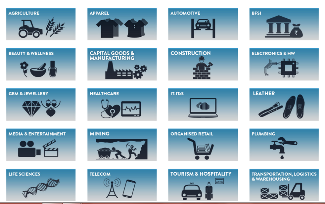 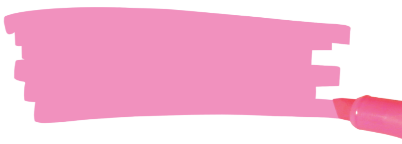 Karierno informiranje
Skladišče za informacije 
Konstruktivizem, ne le ‘‘input-output‘‘
Kriteriji kakovosti 
Skrb za različnost
Izogibanje drobitvi/fragmentaciji
Krepitev kakovosti karierne orientacije
Posamezniku prilagojene storitve

Coaching

Mentorstvo

Svetovanje
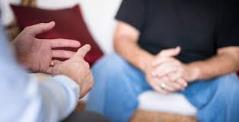 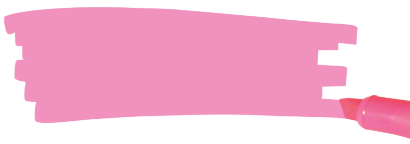 Karierno svetovanje
Triažni pristop

Pripravljenost za kariero

Identifikacija rizičnih posameznikov

Načrti za osebni razvoj
Krepitev kakovosti karierne orientacije
Krepitev legitimnosti karierne orientacije

Krepitev dostopnosti do storitev

Središče za učenje o karieri 

Prostor za krepitev partnerstev

Kadrovanje / vzajemno mentorstvo
Karierno informacijsko središče
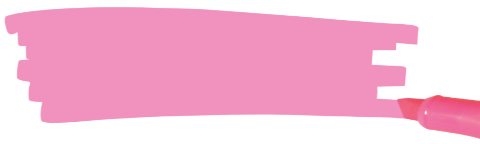 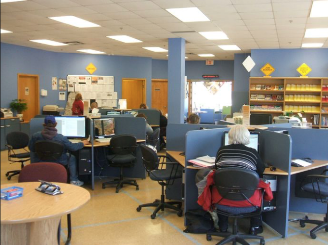 Krepitev kakovosti karierne orientacije
Ravnatelji
Predmetni učitelji
Alumni
Osebje/učenci v 
    nadaljnjem 
    izobraževanju 
Delodajalci
Zunanji izvajalci karierne orientacije
Sindikati
Lokalna skupnost
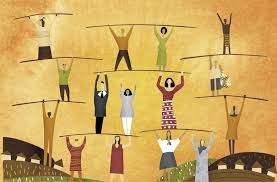 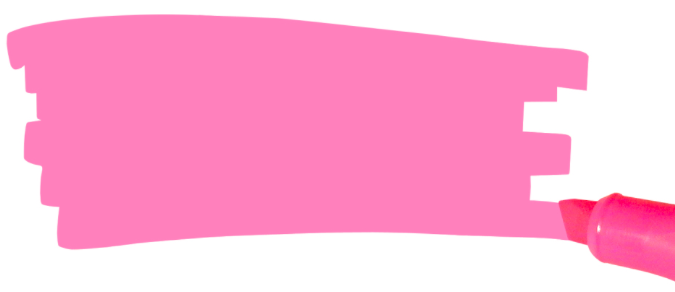 Partnerstvo pri zagotavljanju storitev
Krepitev kakovosti karierne orientacije
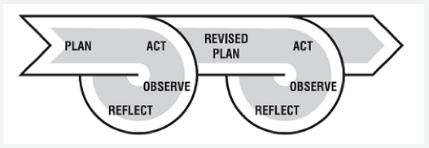 Pot do poklicnega položaja

Razvoj kompetenc

Reflektivni svetovalec/praktik 

Kakovost s pomočjo akcijskega raziskovanja

Pomen konstruktivne kritike
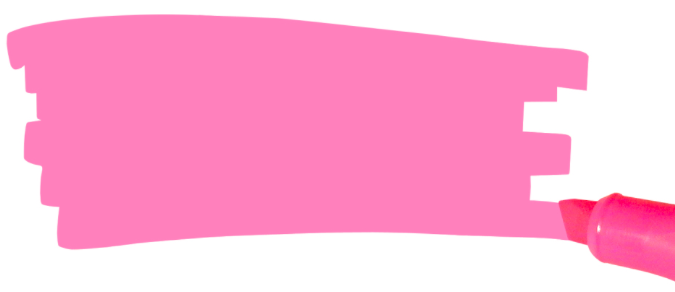 Reflektivni svetovalec/praktik
Hvala!
ronald.sultana@um.edu.mt